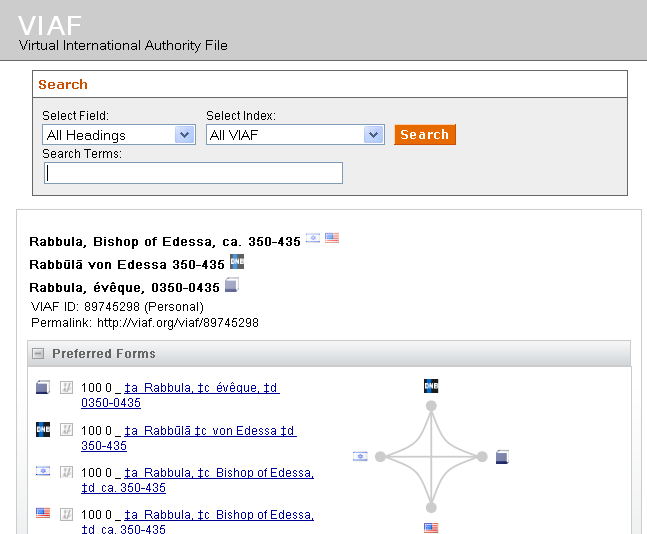 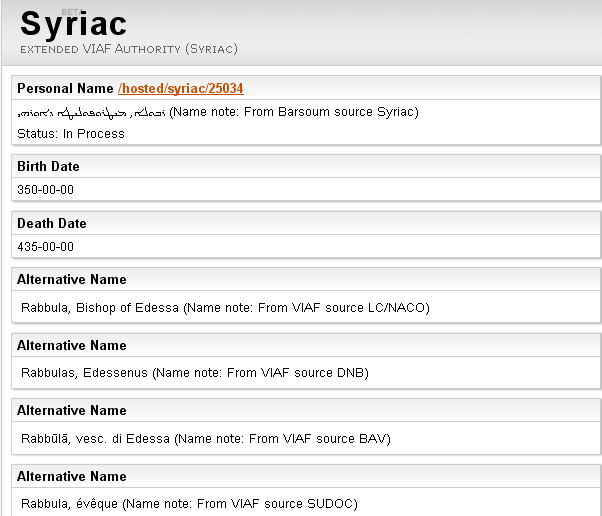 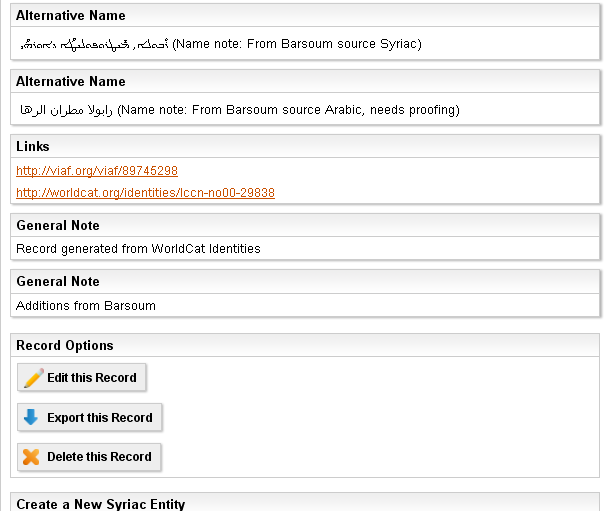 ArchiveGrid home page
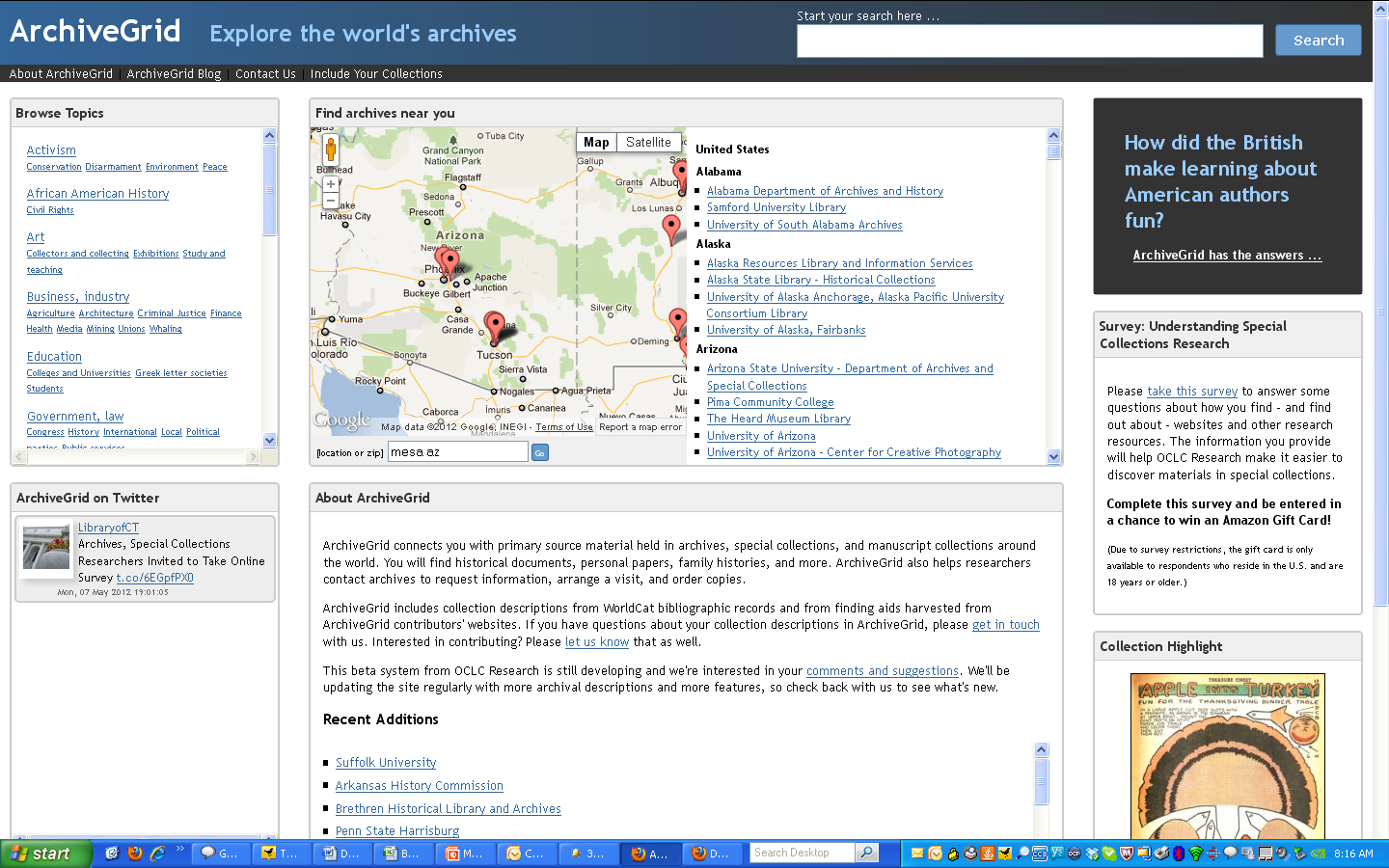 ArchiveGrid search results
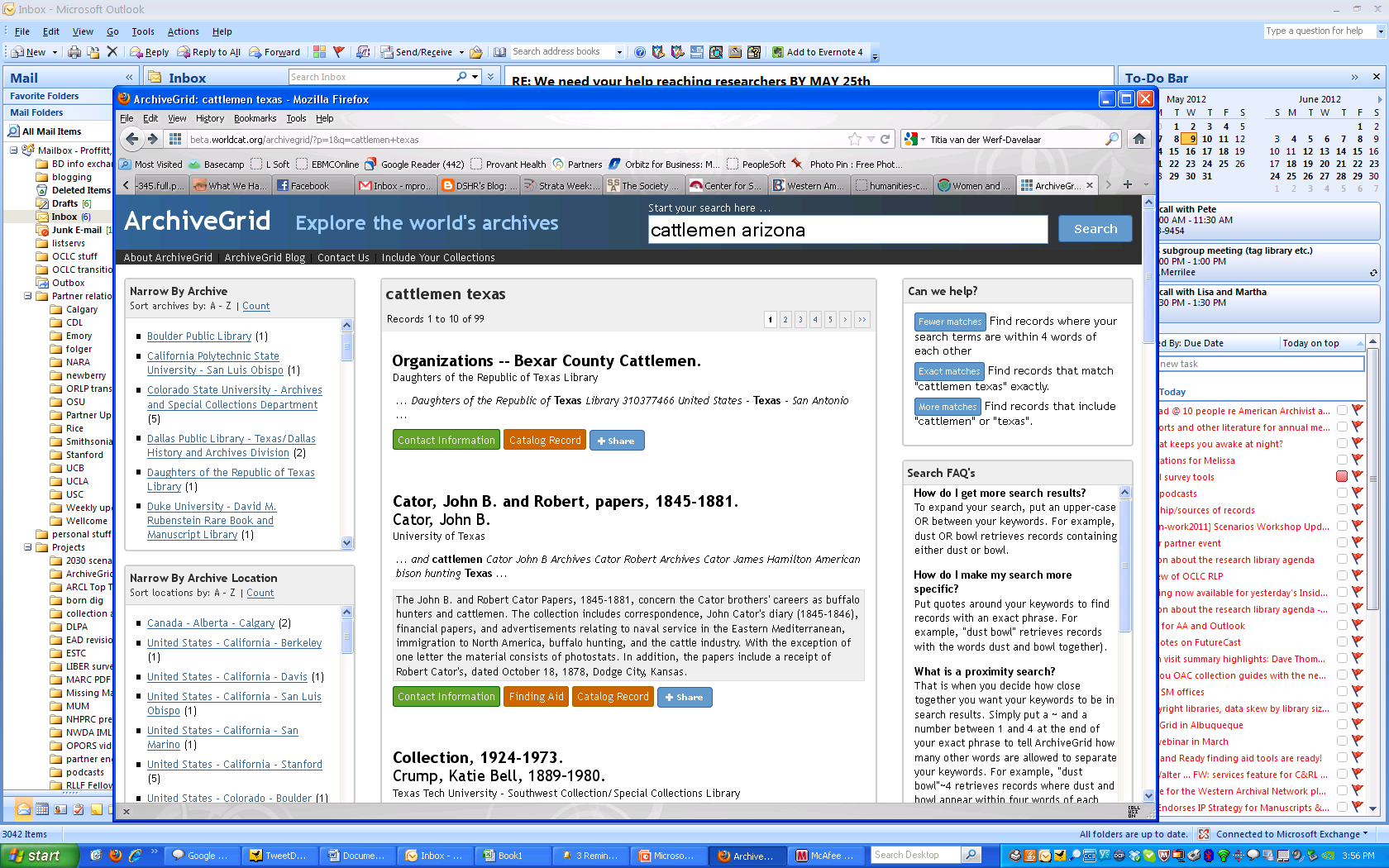 ArchiveGrid collection record
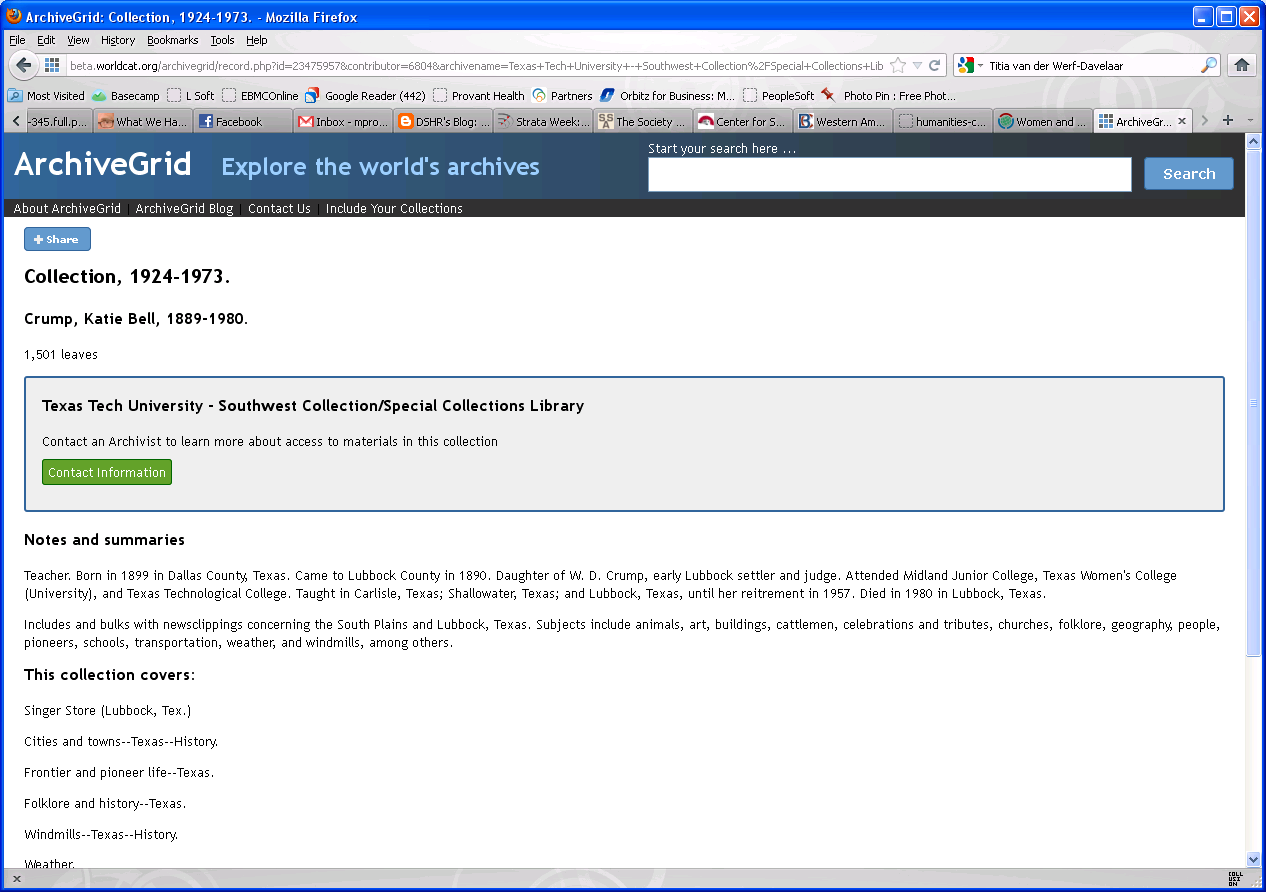 Finding aid via ArchiveGrid
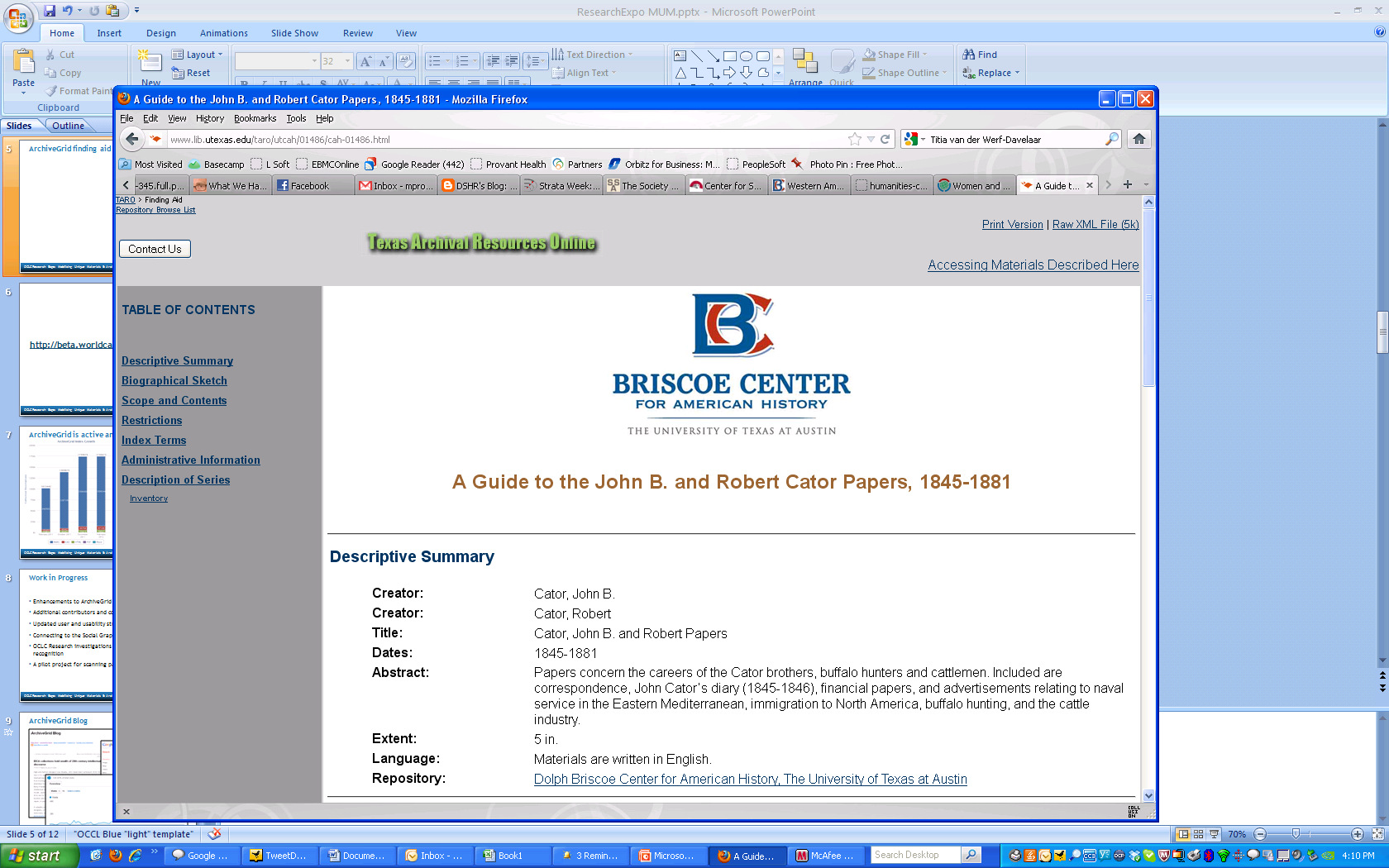 ArchiveGrid is active and growing
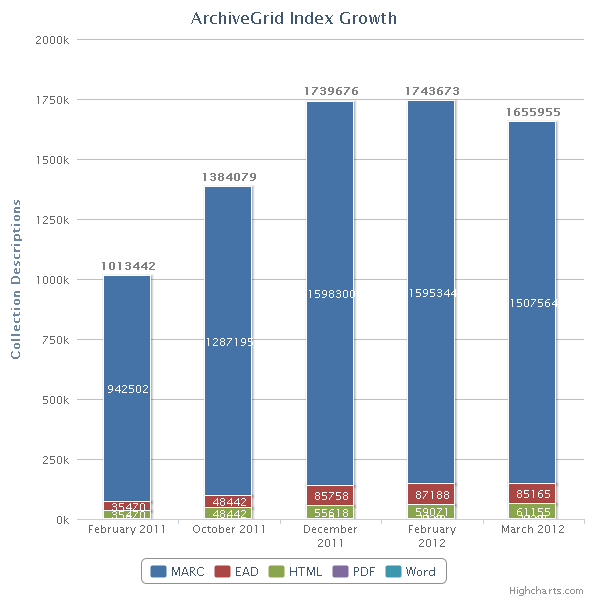 Total records 
in the system 
increased by 
67% in the last year.
Work in Progress
Additional contributors and collections
Updated user and usability studies 
Enhancements to ArchiveGrid 
Connecting to the Social Graph
OCLC Research investigations in named entity recognition
A pilot project for scanning paper finding aids
ArchiveGrid Blog
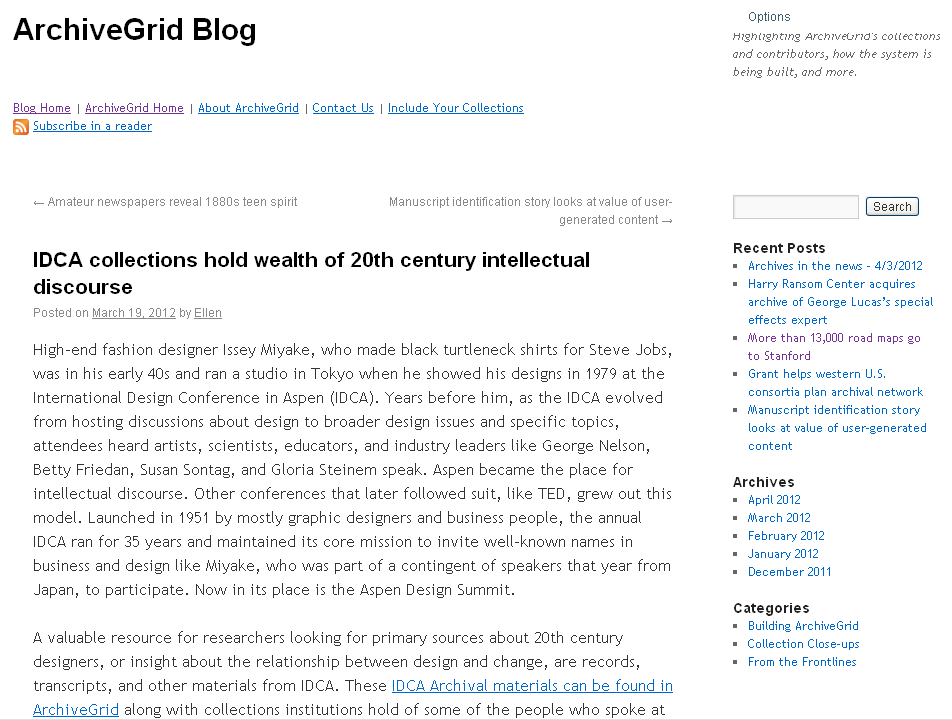 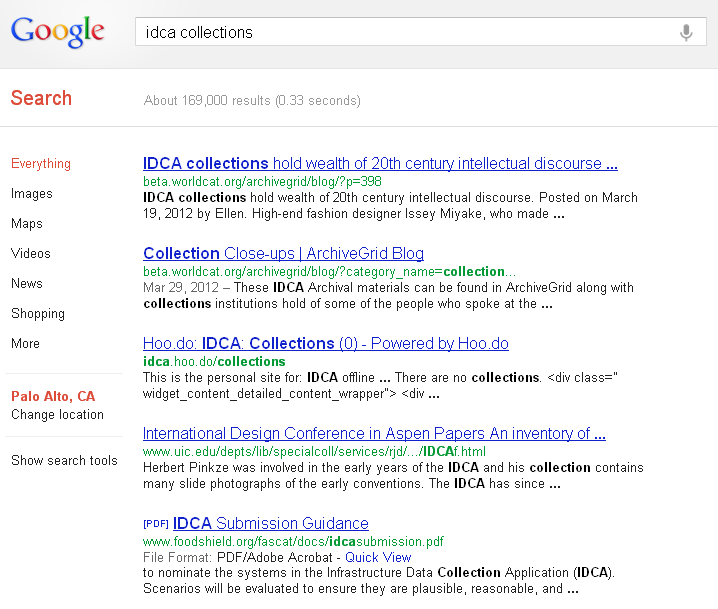 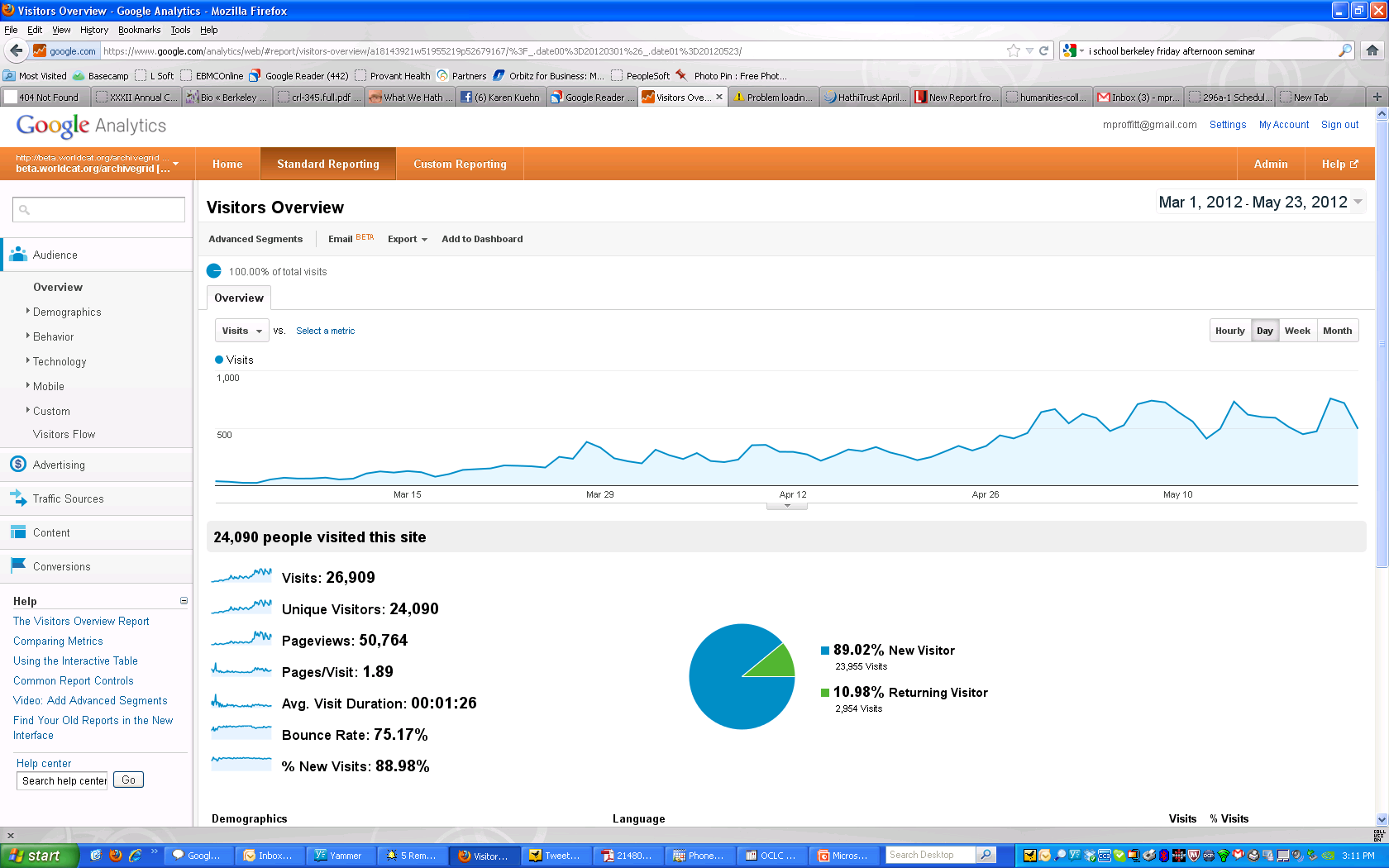 Scanning paper finding aids
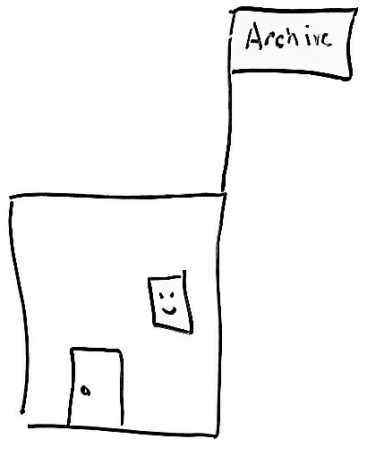 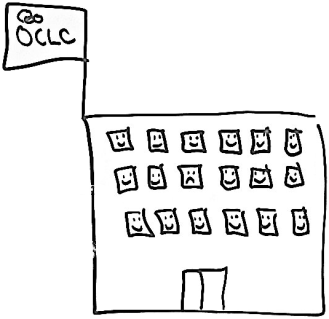 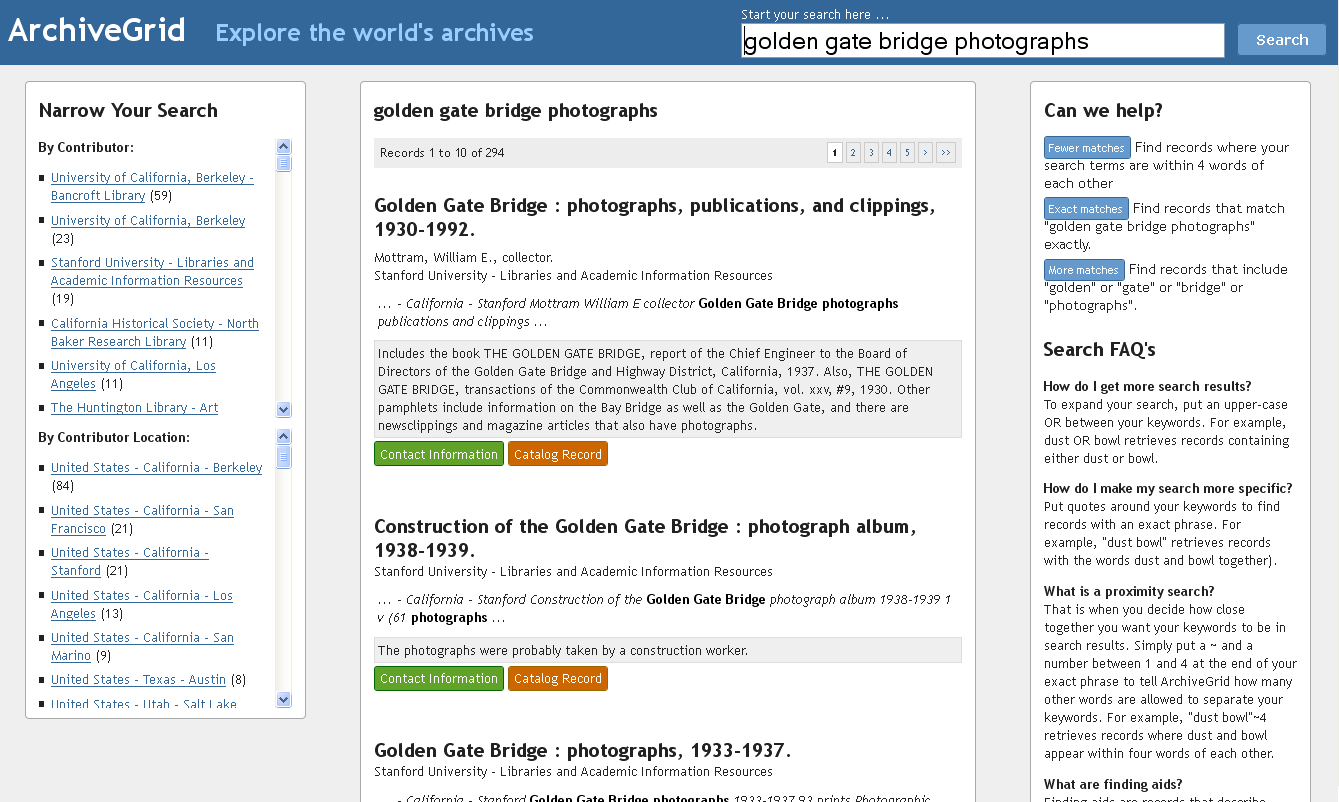 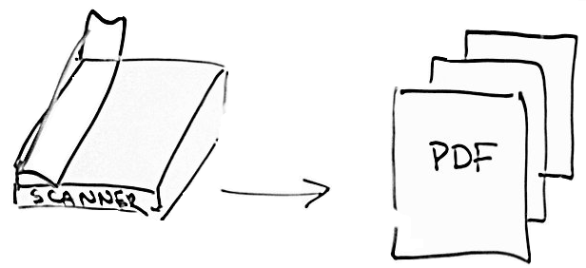 Send
OCR
Convert
Index
Retrieve OCR text and metadata
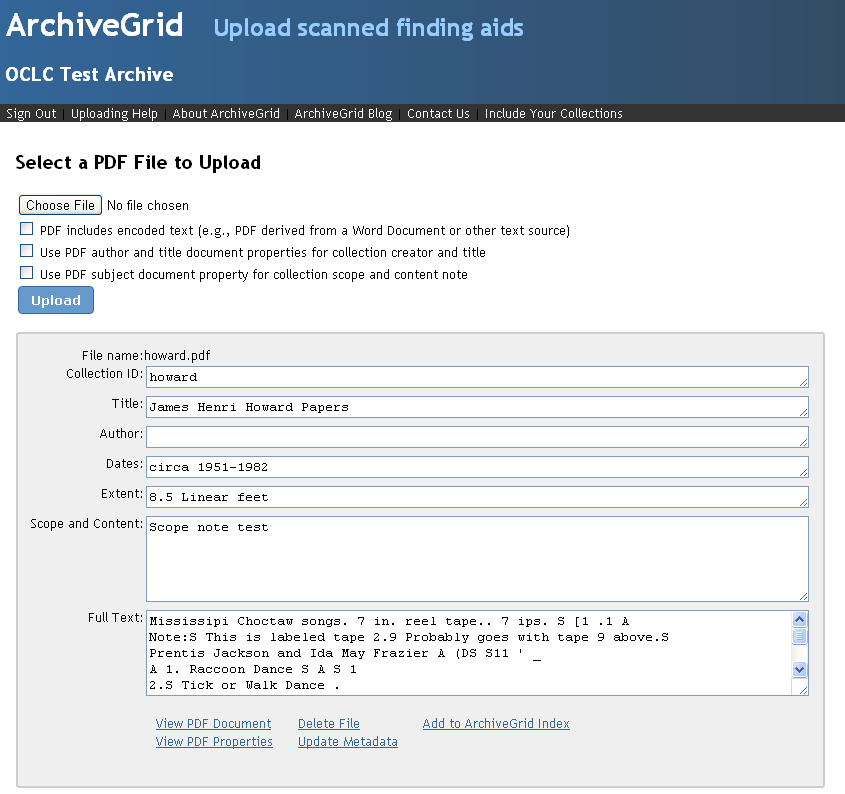 The secret lives of researchers (survey)
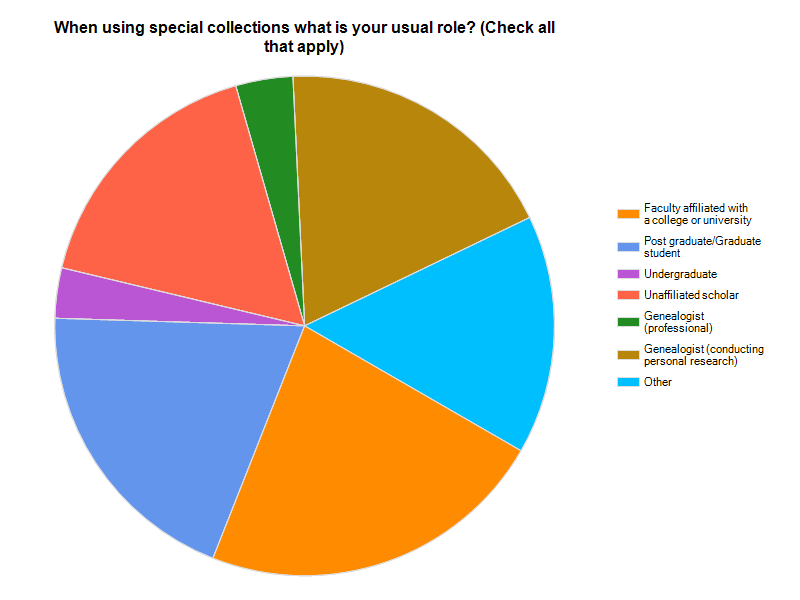 beta.worldcat.org/archivegrid